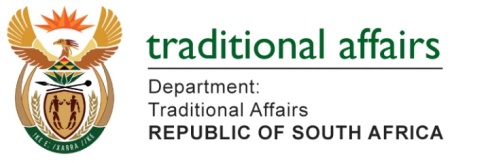 PORTFOLIO COMMITTEE ON COOPERATIVE GOVERNANCE AND TRADITIONAL AFFAIRS
DEPARTMENT OF TRADITIONAL AFFAIRS 
 ANNUAL REPORT FOR THE 2019/2020 FINANCIAL YEAR


17 NOVEMBER 2020
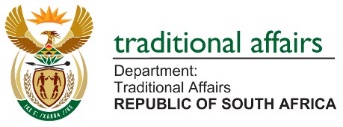 PRESENTATION OUTLINE
Part A: DTA’s 2019/20 Performance on predetermined objectives
Strategic-outcome oriented goals
Strategic objectives 
Performance on the 2019/2020 Strategic Objectives Annual Targets (SOATs) per programme
Performance on the 2019/2020 Programme Performance Indicators (PPIs) targets per programme
Part B: DTA’s 2019/20 Financial Performance
2019/20 Appropriation Statement per Programme and Economic Classification 
Reasons for underspending
Audit Outcomes
Recommendation
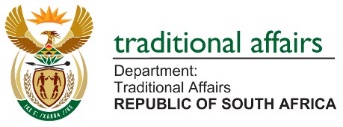 2
PART APerformance on Predetermined Objectives
3
STRATEGIC OBJECTIVES
4
Performance on the 2019/2020 Strategic Objectives Annual Targets (SOATs) per programme
5
5
SUMMARY OF OVERALL DTA PERFORMANCE ON 2019/20 SOATS ANNUAL TARGETS
The Department had 14 Strategic Objectives Annual Targets (SOATS) for the 2019/20 FY of which:

12 of 14 (86%) were achieved 
2 of 14 (14%) were not achieved
6
6
Performance on the 2019/2020 Strategic Objectives Annual Targets (SOATs) per programme
7
Performance on the 2019/2020 Strategic Objectives Annual Targets (SOATs) per programme
8
Performance on the 2019/2020 Strategic Objectives Annual Targets (SOATs) per programme
9
Performance on the 2019/2020 Strategic Objectives Annual Targets (SOATs) per programme
10
Performance on the 2019/2020 Strategic Objectives Annual Targets (SOATs) per programme
11
Performance on the 2019/2020 Strategic Objectives Annual Targets (SOATs) per programme
12
Performance on the 2019/2020 Programme Performance Indicators (PPIs) targets per programme
13
13
SUMMARY OF OVERALL DTA PERFORMANCE ON 2019/20 PPIs ANNUAL TARGETS
The Department had 16 Programme Performance Indicators (PPIs) for 2019/20 of which:

16/16 (100%) were achieved
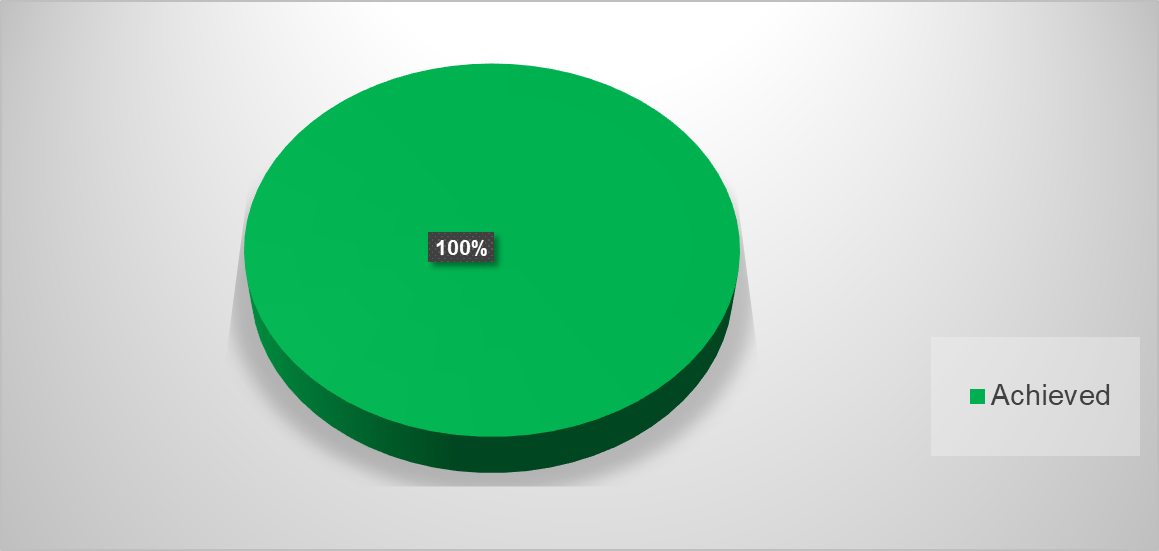 14
14
Performance on the 2019/2020 Programme Performance Indicators (PPIs) targets per programme
15
Performance on the 2019/2020 Programme Performance Indicators (PPIs) targets per programme
16
Performance on the 2019/2020 Programme Performance Indicators (PPIs) targets per programme
17
Performance on the 2019/2020 Programme Performance Indicators (PPIs) targets per programme
18
Performance on the 2019/2020 Programme Performance Indicators (PPIs) targets per programme
19
Performance on the 2019/2020 Programme Performance Indicators (PPIs) targets per programme
20
Performance on the 2019/2020 Programme Performance Indicators (PPIs) targets per programme
21
Performance on the 2019/2020 Programme Performance Indicators (PPIs) targets per programme..Cont..
22
Performance on the 2019/2020 Programme Performance Indicators (PPIs) targets per programme..Cont..
23
The Department had 31 annual targets for 2019/2020 FY of which:
29/31 (94%) targets were achieved; and
2/31 (6%) were not achieved
24
PART B 2019/2020 Financial Performance
25
Appropriation Statement per Programme and Economic Classification
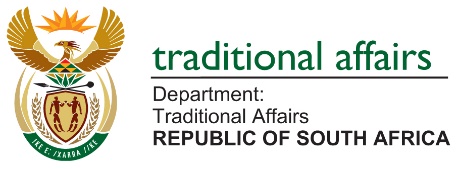 26
Reasons for underspending
The table above depicts an overall under expenditure of R7,6 million for the year under review and the bulk of this was under Compensation of Employees.  The under expenditure is attributed to the delayed recruitment process as a result of moratorium placed across government to allow the reconfiguration of the state to take place.  Furthermore, the under expenditure was aggravated by delays in implementation of the TLKA which seeks to recognise Khoi-san communities and leaders. The Department planned to establish a commission to investigate Khoi-san matters and this could not be realised because the TKLA is yet to be proclaimed.
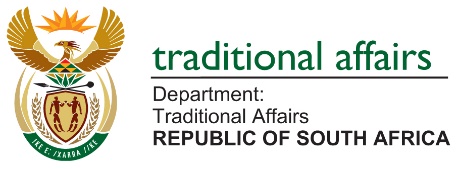 27
Audit Outcomes:
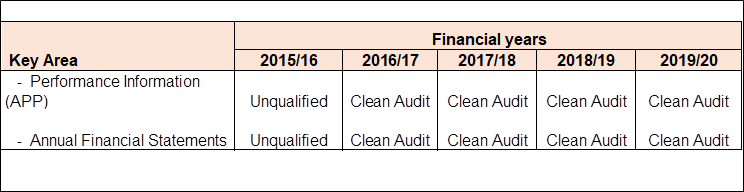 28
RECOMMENDATION
It is recommended that the Portfolio Committee notes the Department of Traditional Affairs 2019/2020 Annual Report, Appropriation Statement, reasons for underspending and the audit outcomes.


Thank You.



END
29